Aula 08
Revisão
Chegamos na ultima aula e agora só falta mais três letras para terminar o alfabeto que são a letras: ‘y’, ‘z’ e ‘h’. Mas antes vamos lembrar das letras vistas na aula passada.

V              W             X
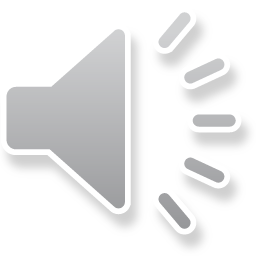 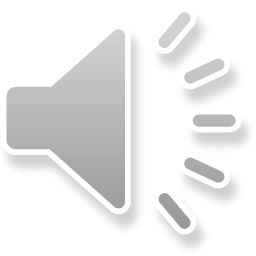 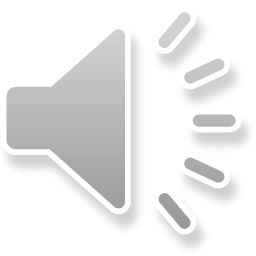 Letra Y
A letra “Y” é representada por um traço, um ponto e dois traços, da seguinte maneira :
 


Seu som será o seguinte:
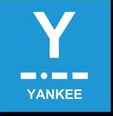 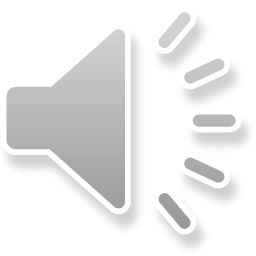 Letra Z
A letra “Z” é representada por dois traços e dois pontos, da seguinte maneira :



Seu som será o seguinte:
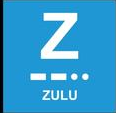 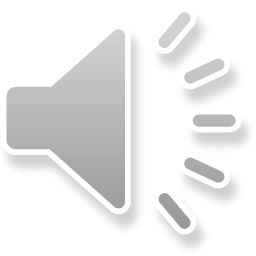 Letra H
A letra “H” é representada por quatro pontos, da seguinte maneira :
 


Seu som será o seguinte:
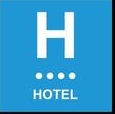 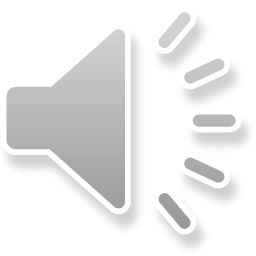 Atividade para fixação
Distribuir uma folha para cada onde terá lacunas para que preencham de acordo com a letra que escutaram. 
Tentar estabelecer comunicação com alguém